班  親  會
仁德國中   110學年第二學期
2022.03.05
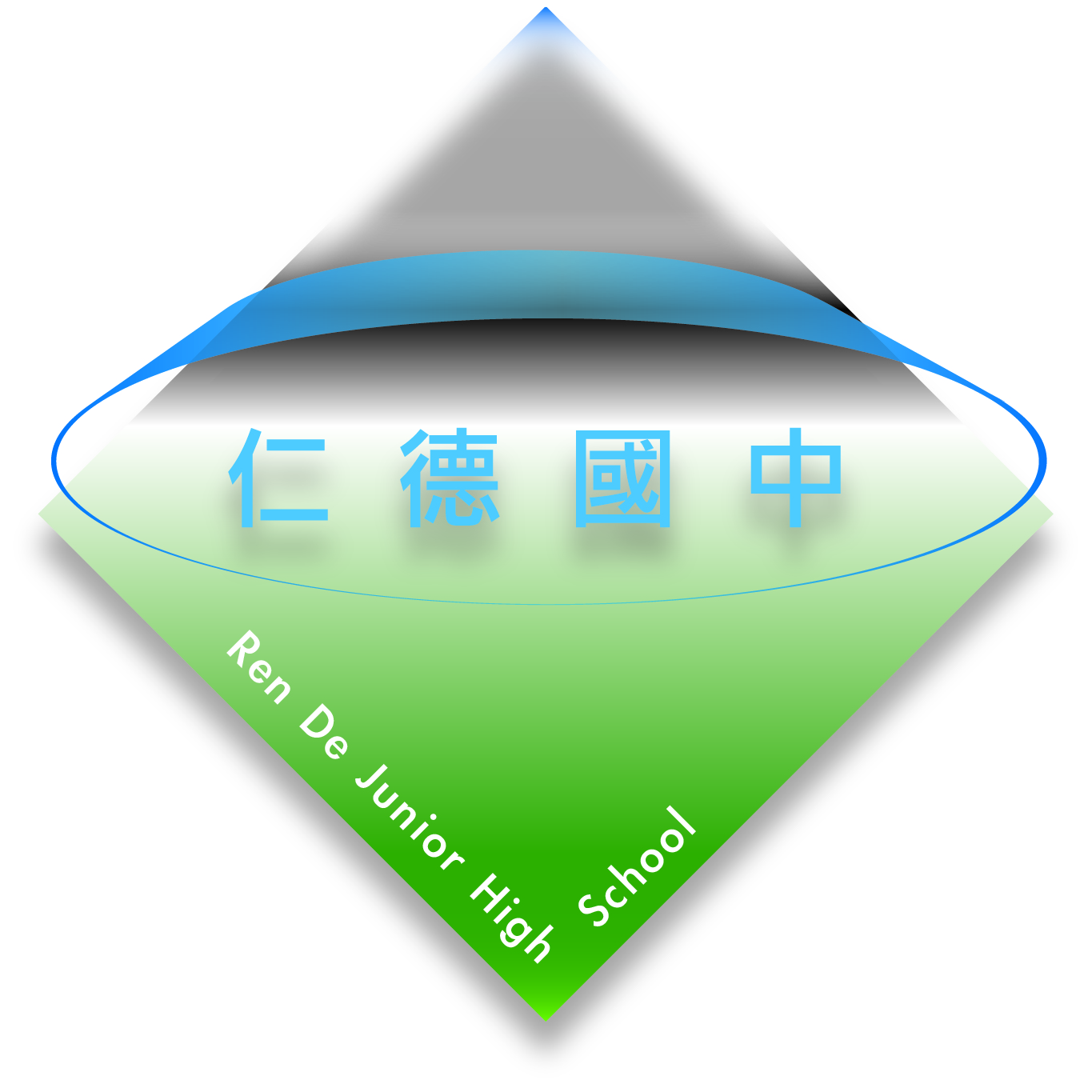 歡迎蒞臨  welcome
Ren de  校長室
教育理念
Education concept
【兩點拜託與一個邀請】
拜託：這世界只有家長與老師不會嫉妒孩子的成就，請不要在孩子面前批評老師。避免成為孩子逃避學習的藉口！
拜託：陪伴是成長的開始，請與老師們一同攜手合作，指導孩子們從每一件小事做好開始，學習做家事與負責任的態度。
邀請：歡迎加入仁德國中臉書粉絲專頁瞭解最新資訊與學生優異表現。
01
02
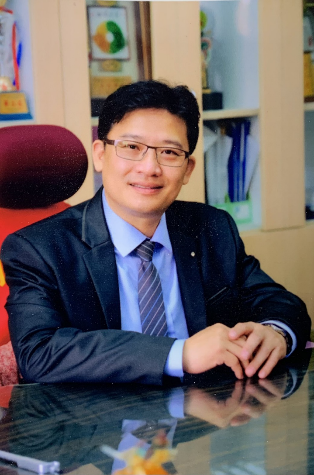 以教育大愛為根本
以學生學習為中心
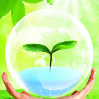 以適性發展為本位
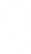 以品德教育為基石
以成就孩子為目標
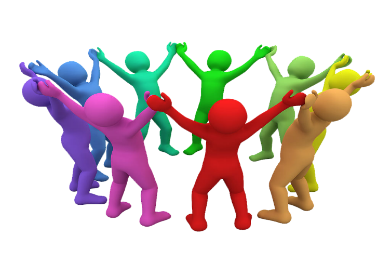 鍾國璽校長
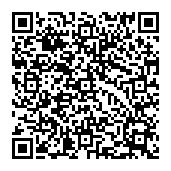 愛爾蘭詩人葉慈曾說：教育不是注滿一桶水，而是點燃一把火
Education is not the filling of a pail, but the lighting of a fire.
仁德國中臉
書粉絲專頁
3
Ren de  教務處
仁人玩美、德術兼備的行動學堂
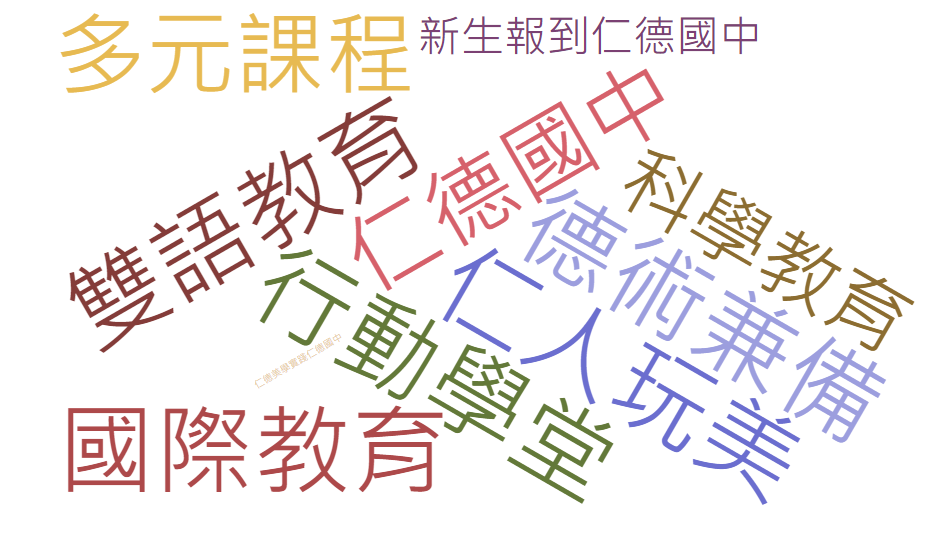 雙語教育：一年級輔導、資訊課實施中
卓越課程：拔尖，加深加廣課程
學習扶助：減C，提升學業成績
科學教育：科學園遊會＆科學實驗
自造中心：科技教育＆創課＆機器人
仁德美學實踐：校本、思辨、科技、戶外教育
國際教育：多元課程與世界接軌
新生報到：3月25、26日全市新生報到日，今年度採通訊報到，
1.仁德、德南、虎山國小：報到資料直接繳交給國小班導師；
2.其餘新生：報到資料於3/26中午前交到本校教務處。
4
Ren de  學務處
01
本學期重要活動：
二年級隔宿露營、一年級校外教學活動、畢業聯歡會、三好校園系列演講
一年級足球賽、一二年級健康操比賽、全年級班際籃球賽
02
多元社團：
社團活動課共開設24個社團，有體育性社團(籃球、足球、Te-ball、跆拳、熱舞社)、藝術性社團(影劇社、藝術設計、手作藝術)、音樂性社團(直笛社、絲竹樂社)、創客社、AI-FML人機共學社、數理研究社、客家獅社、桌遊社等。
03
交通安全宣導：
為了讓上放學交通更順暢，確保你我生命安全，請配合學校交通安全宣導。(詳見手冊)
5
Ren de  總務處
屋頂型光電完工
已經開始發電
運動場地整修完工～籃球場、排球場
光電球場工程～進行中
圍牆整修工程～
進行中
6
Ren de  輔導室
猶太人教育觀：「不培養優秀，要培養與眾不同。」
期待每位同學都能在自己的生活裡，發現、發展自己的多元智慧，找到專長
和興趣，走向與眾不同的人生；也期許並邀請家長們，一同欣賞貴子女的
個別差異，激發個人內在優勢，陪伴他們找到自己的路。
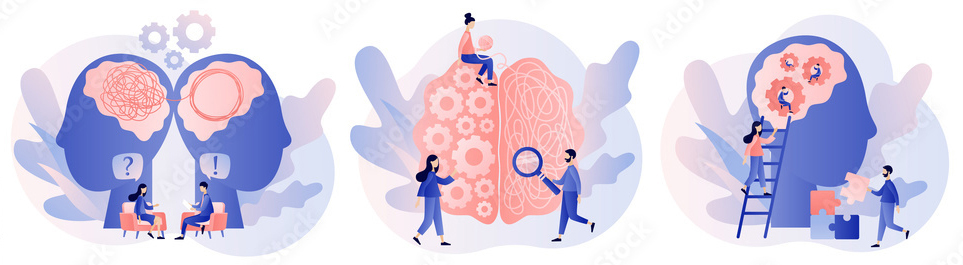 生
活
輔
導
學
習
輔
導
生
涯
輔
導
7
～親師座談時間～
THANK YOU!
謝謝蒞臨